Project Management
Lecture notes
Lec#5
Basic scheduling
April 2022
Checking consistency and removeredundancy in project Networks
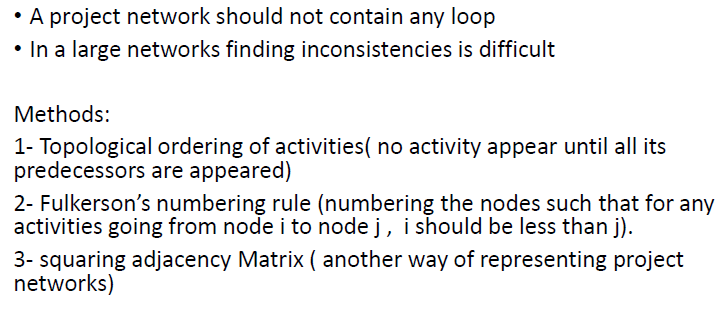 Topological ordering
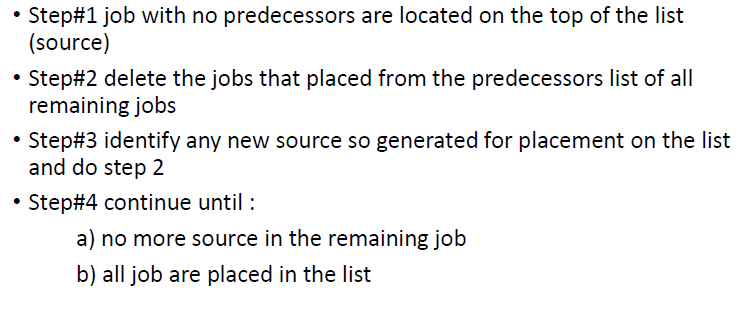 Example ( class activity)
Redundancy check- Example
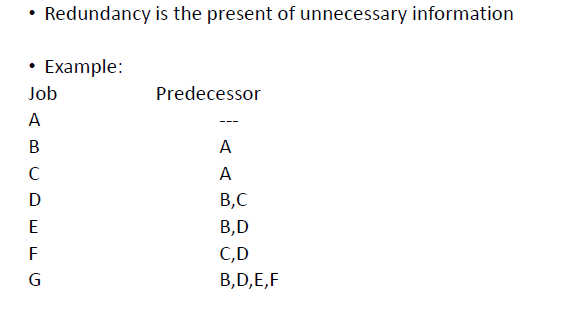 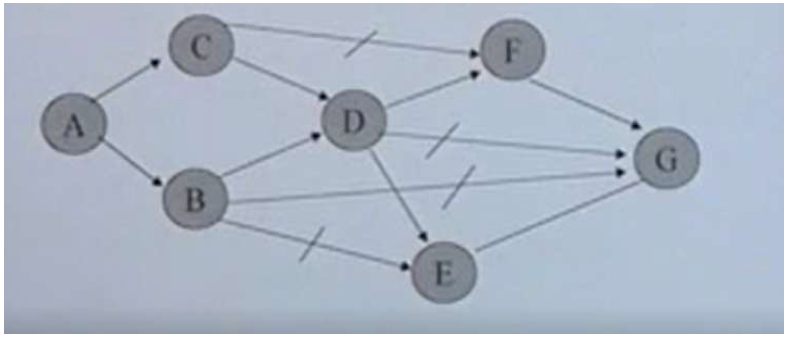 Basic scheduling in A-O-A Networks
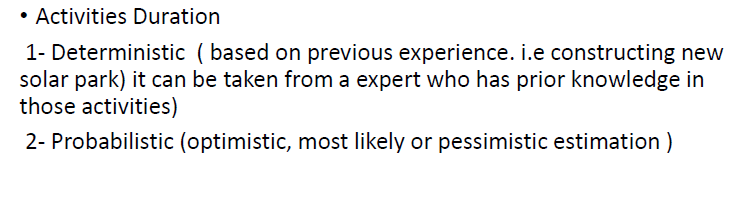 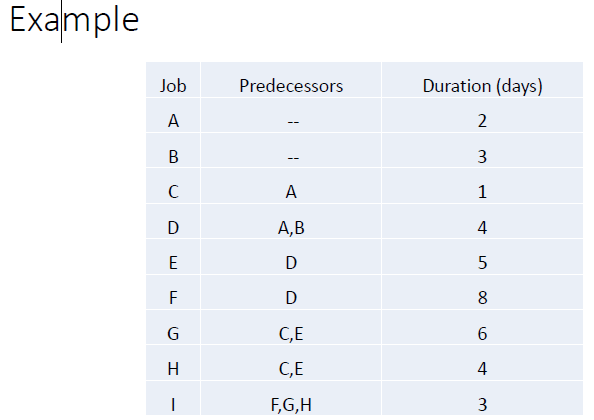 Critical path
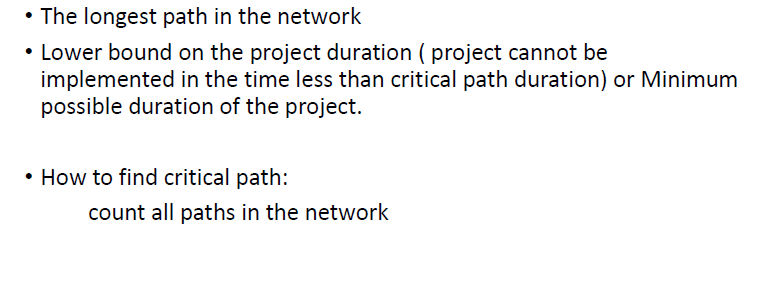 Critical path identification
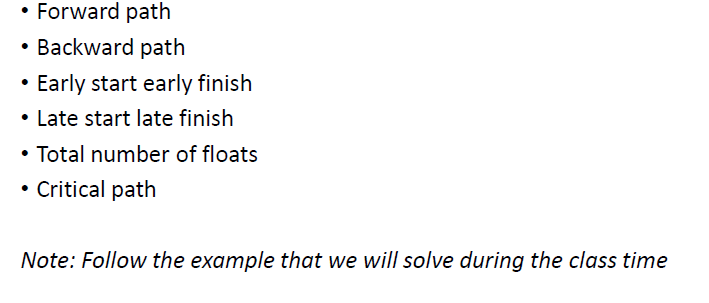